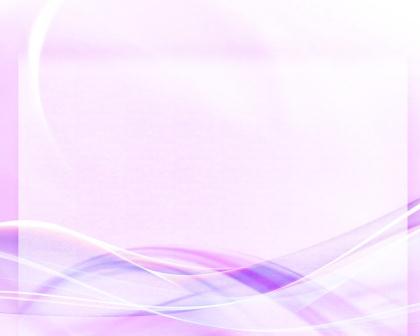 Разрушительная сила ветра
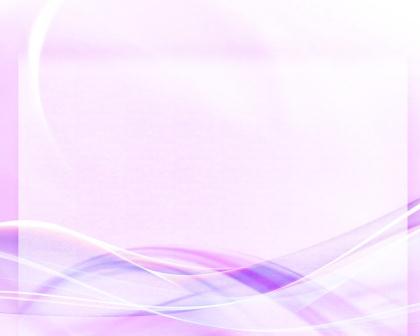 Ветер -
это горизонтальное перемещение, поток воздуха параллельно  земной поверхности, возникающее в результате неравномерного распределения тепла и атмосферного давления из зоны высокого давления в зону низкого давления
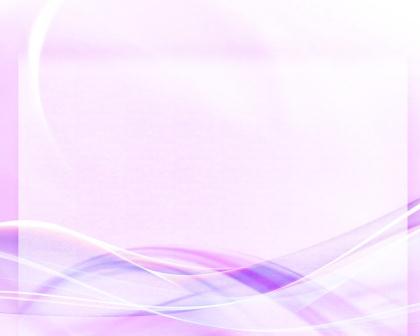 Циркуляционные процессы Земли, которые приводят к ветрообразованию
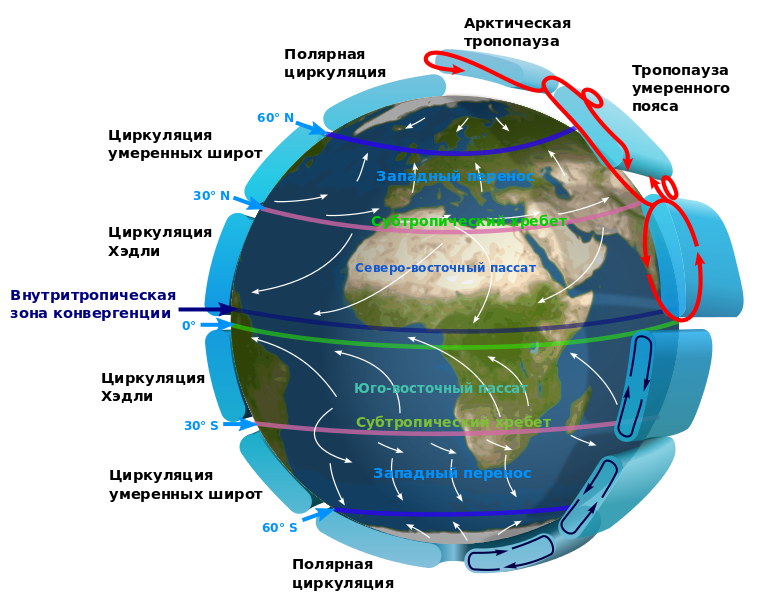 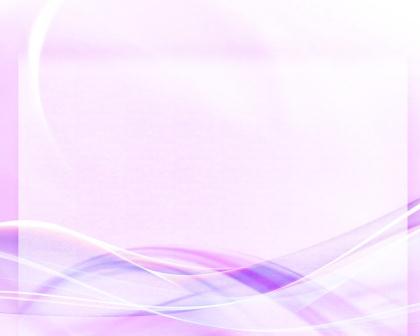 Ветер характеризуется скоростью (силой) и направлением, которое определяется сторонами горизонта и измеряется в градусах. 
Скорость ветра измеряется в м/с, 
сила ветра – в баллах
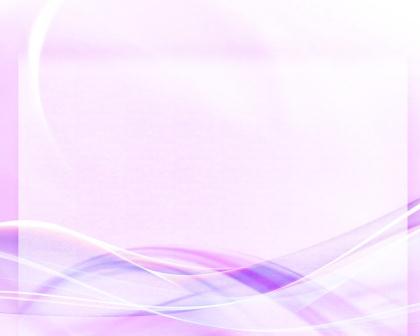 Разрушительная сила ветра обусловлена его скоростью. Для оценки  силы ветра применяют шкалу Бофорта:
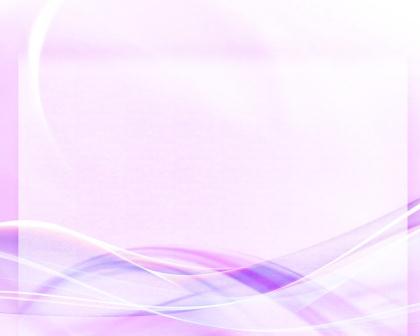 Буря (шторм) - очень сильный ветер, а также большое волнение на море
Буря может наблюдаться:
при прохождении тропического или внетропического циклона;
при прохождении смерча (тромба, торнадо);
при местной или фронтальной грозе.
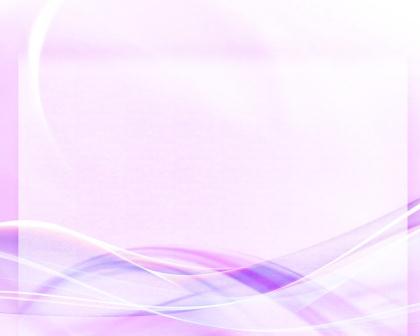 Виды бурь:
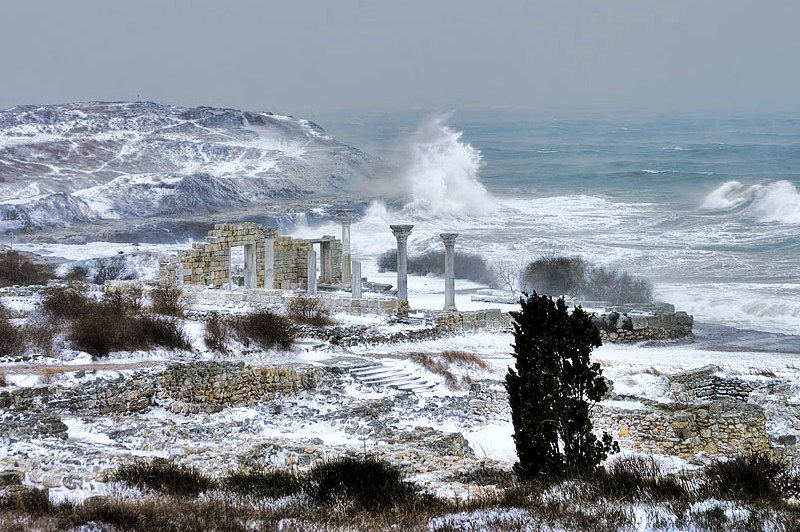 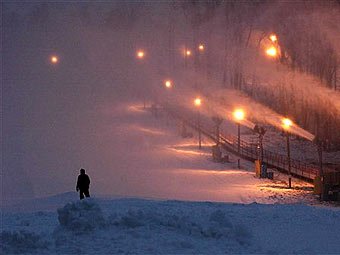 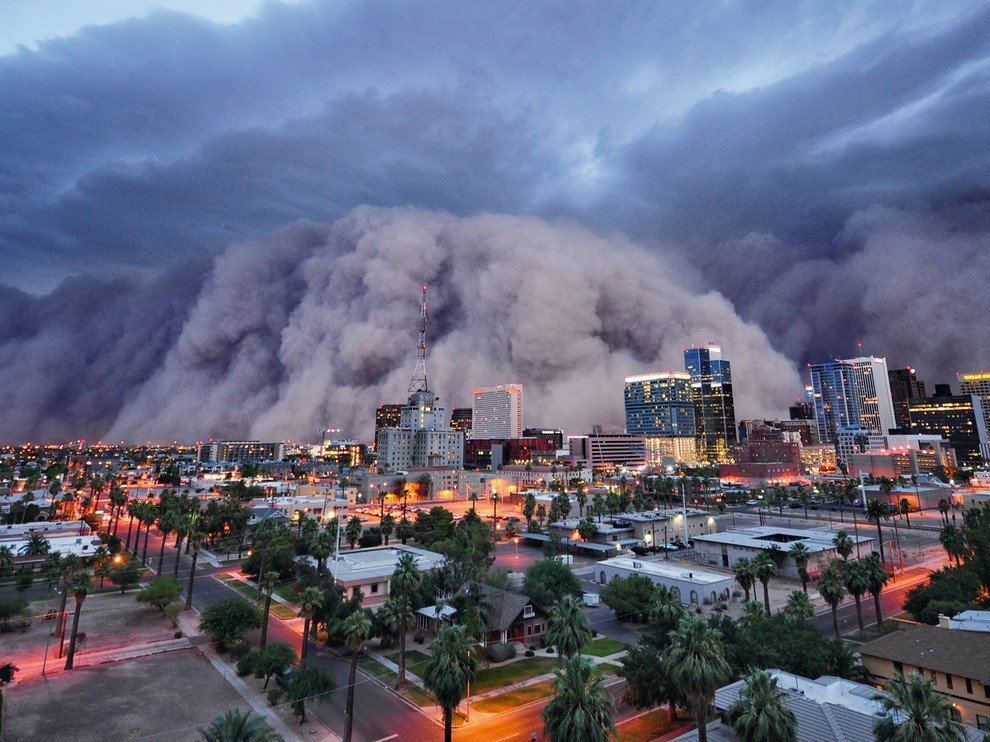 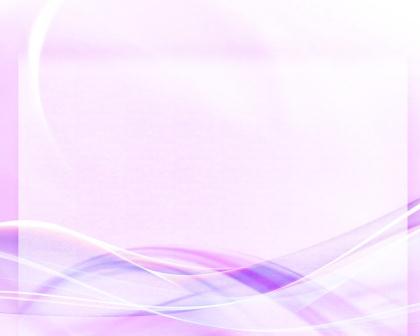 Ураган -
это чрезвычайно быстрое и сильное, нередко большой разрушительной силы и значительной продолжительности движение воздуха
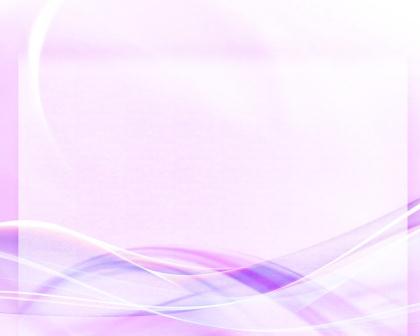 Тропический циклон (тайфун)
тип циклона, или погодной системы низкого давления, что возникает над теплой морской поверхностью и сопровождается мощными грозами, выпадением ливневых осадков и ветрами штормовой силы.
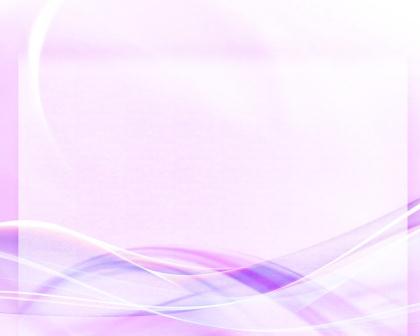 На Дальнем Востоке и в Юго-Восточной Азии тропические циклоны называются тайфунами, а в Северной и Южной Америке ураганами
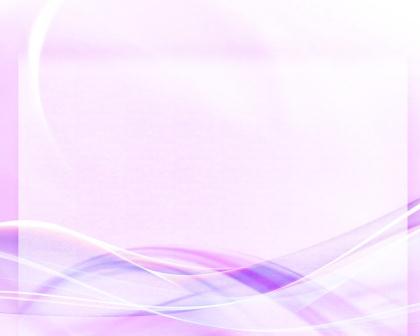 Структура тропического циклона
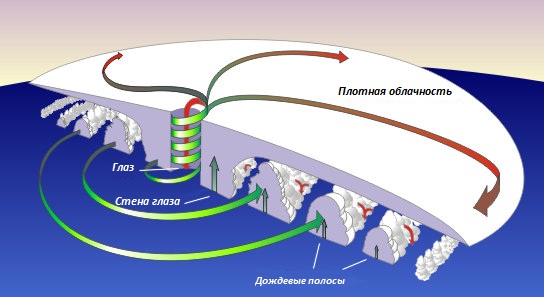 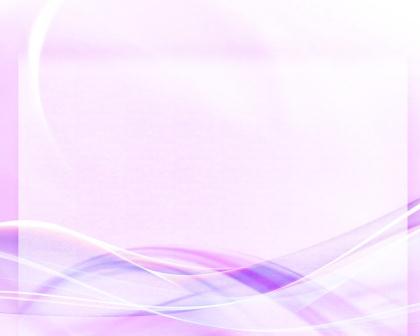 Глаз - центральная часть циклона, в которой воздух опускается вниз.
Стена глаза – кольцо кучево-дождевых облаков, закрученное вокруг глаза, Самые тяжелые осадки и самые сильные ветры обнаруживаются именно здесь.
Спиральные полосы выпадения осадков – полосы самых мощных конвективных ливней, направленных к центру циклона.
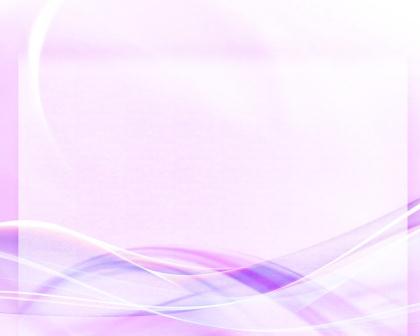 Карта пути всех тропических циклонов за период 1985—2005 годов
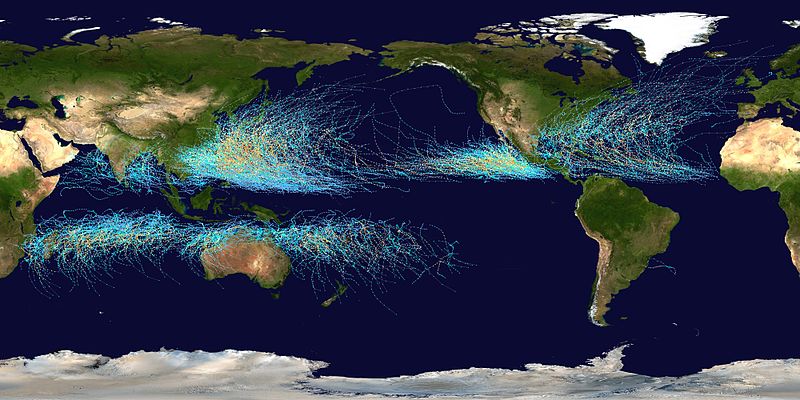 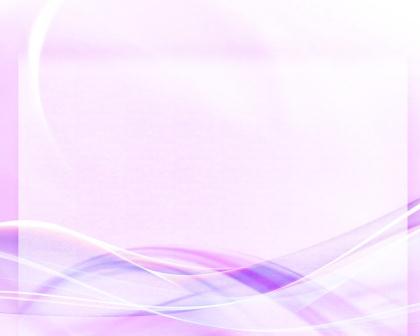 Ураган Изабель 2003 года
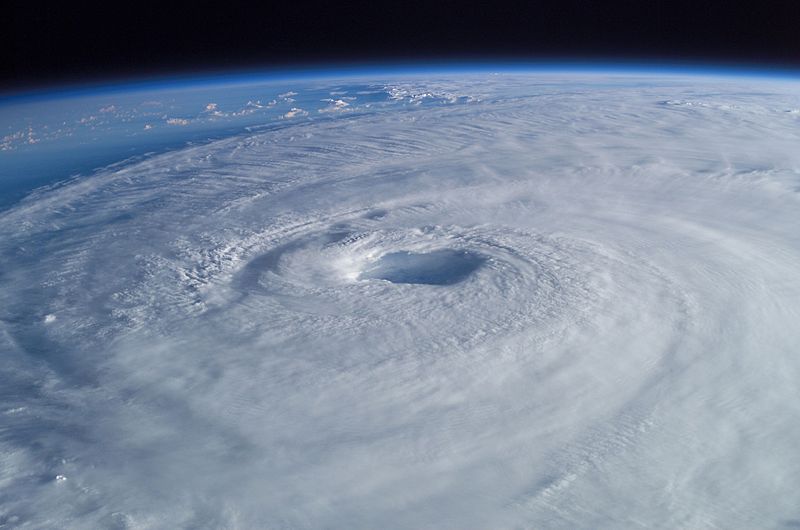 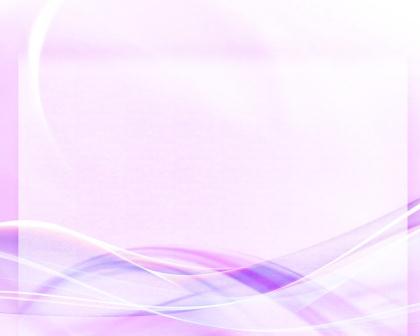 Тайфун Одесса
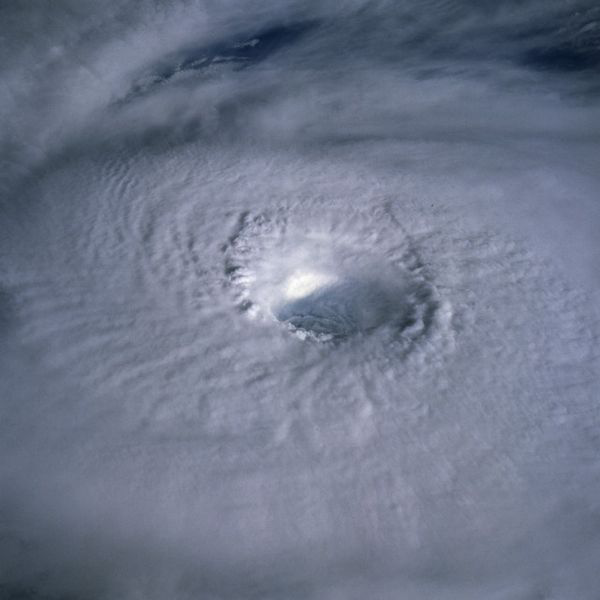 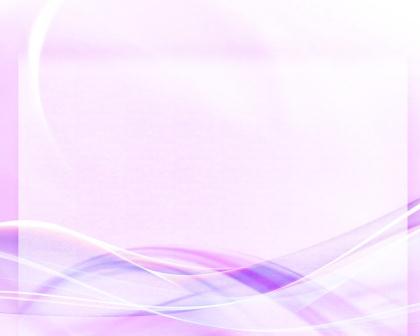 Ураган Иван
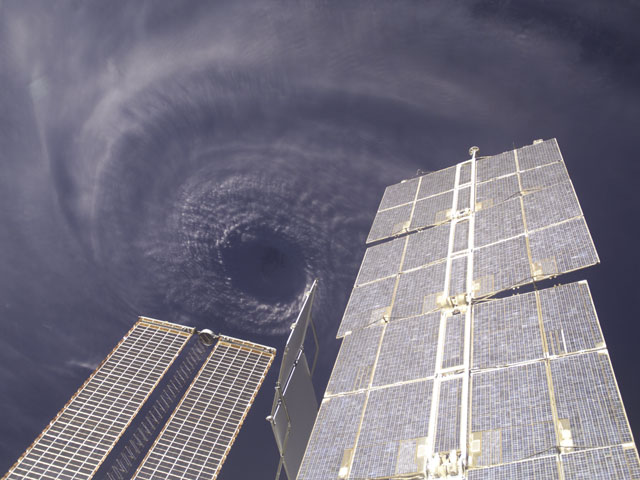 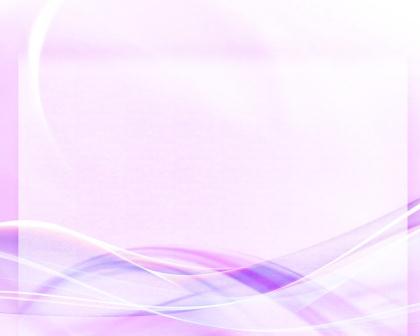 Смерч -
- атмосферный вихрь, возникающий в кучево-дождевом (грозовом) облаке и распространяющийся вниз, часто до самой поверхности земли, в виде облачного рукава или хобота диаметром в десятки и сотни метров. Развитие смерча из облака отличает его от некоторых внешне подобных и также отличных по природе явлений, например смерче-вихрей и пыльных (песчаных) вихрей. Обычно поперечный диаметр воронки смерча в нижнем сечении составляет 300-400 м, хотя, если смерч касается поверхности воды, эта величина может составлять всего 20-30 м, а при прохождении воронки над сушей может достигать 1,5-3 км.
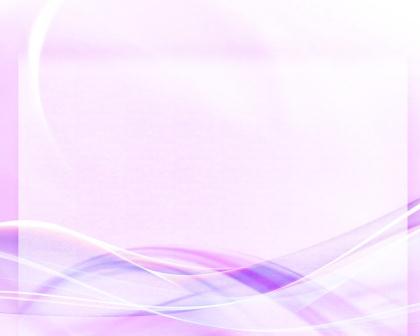 Классификация смерчей
Бичеподобные - это наиболее распространённый вид смерчей. Воронка выглядит гладкой, тонкой, может быть весьма извилистой. Длина воронки значительно превосходит её радиус. Слабые смерчи и опускающиеся на воду смерчевые воронки, как правило, являются бичеподобными смерчами.
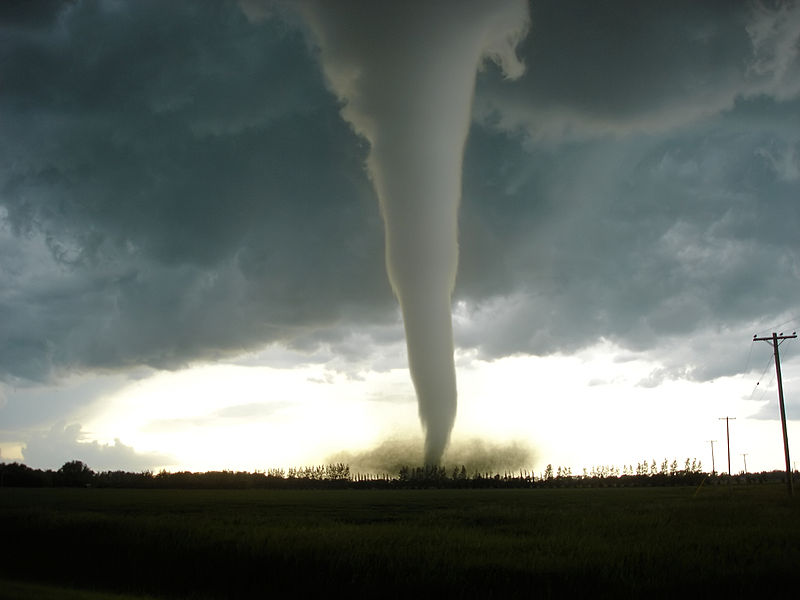 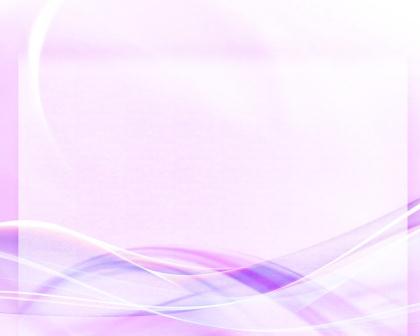 Расплывчатые - Выглядят как лохматые, вращающиеся, достигающие земли облака. Иногда диаметр такого смерча даже превосходит его высоту. Все воронки большого диаметра (более 0,5 км) являются расплывчатыми. Обычно это очень мощные вихри, часто составные. Наносят огромный ущерб ввиду больших размеров и очень высокой скорости ветра.
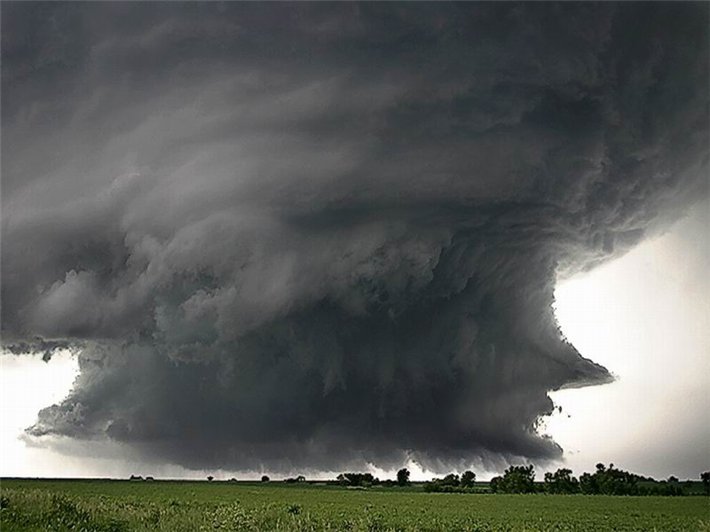 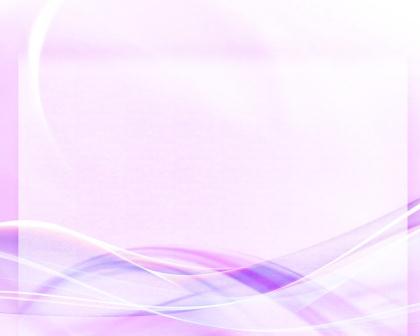 Составные - Могут состоять из двух и более отдельных тромбов вокруг главного центрального смерча. Подобные торнадо могут быть практически любой мощности, однако, чаще всего это очень мощные смерчи. Они наносят значительный ущерб на обширных территориях.
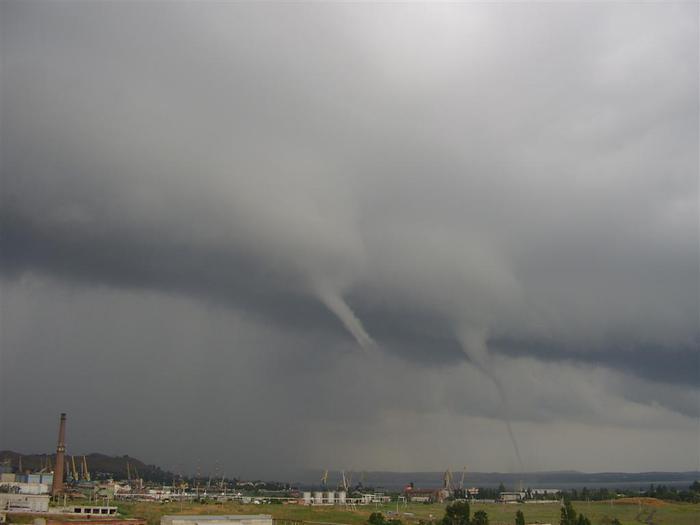 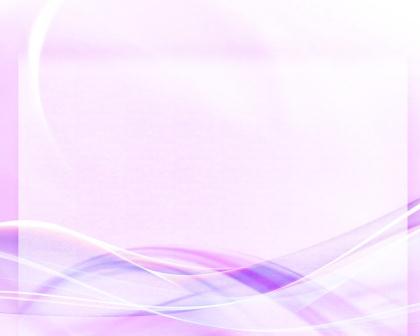 Огненные
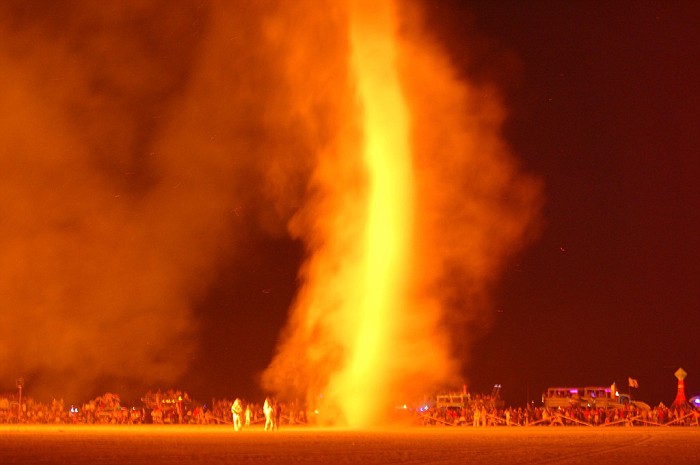 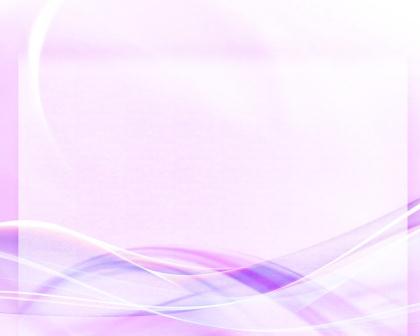 Водные
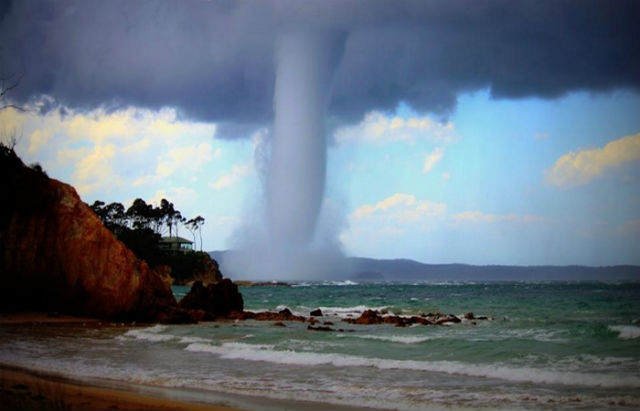 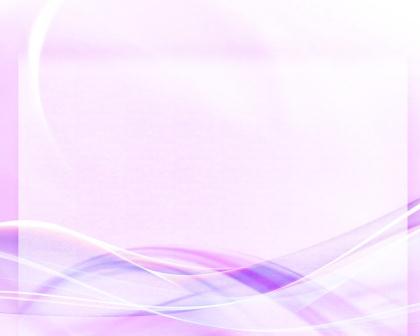 Среднее распространение торнадо в США за год
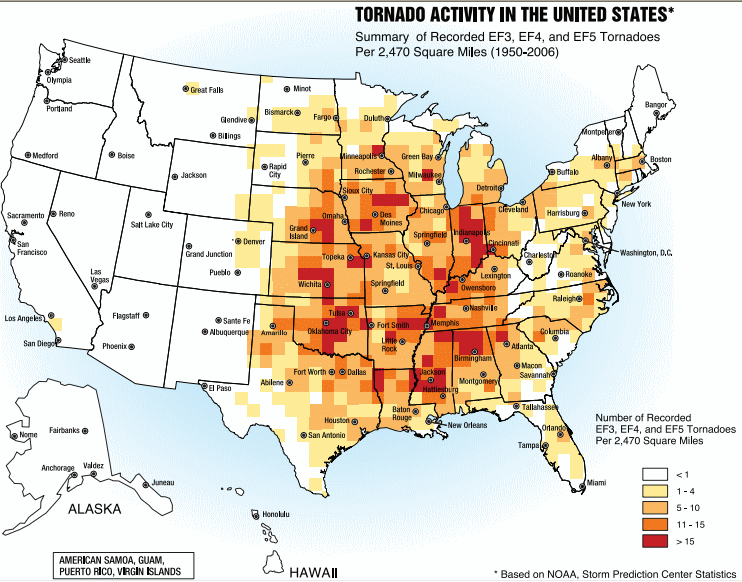 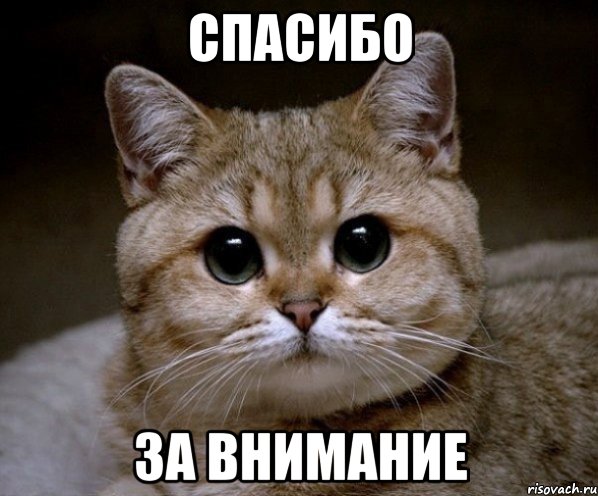